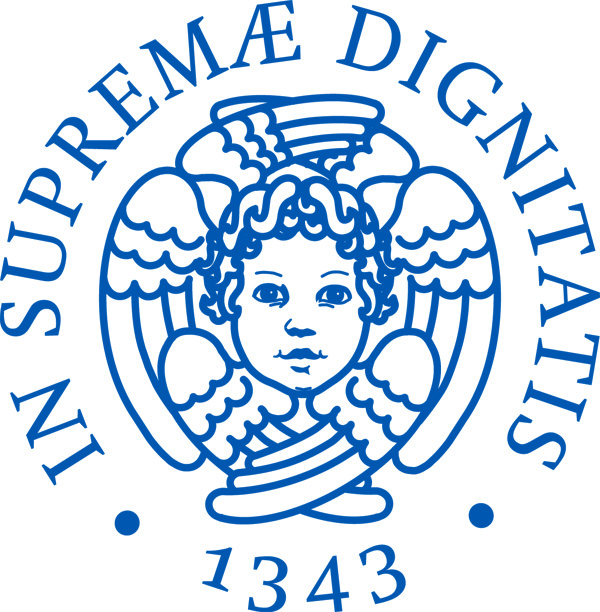 Dottorato di Ricerca in Ingegneria dell’Informazione
Ciclo XXXYYY

<1st, 2nd, 3rd> Year Activity Report
Name Surname
Name SURNAME (menu Insert Header/Footer apply to all )
DATE
<1st, 2nd, 3rd> year Activity - 1
Research Activity in the current Year of the PhD Program 1/2
Digital Communications
Coding
Haptic Interfaces
…
Name SURNAME (menu Insert Header/Footer apply to all )
DATE
<1st, 2nd, 3rd> year Activity - 2
Research Activity in the current Year of the PhD Program 2/2
Digital Communications
Coding
Haptic Interfaces
…
Name SURNAME (menu Insert Header/Footer apply to all )
DATE
<1st, 2nd, 3rd> year Activity - 3
Formation Activity during the current Year of the PhD Program
Signal Processing in Computational Art History
Advanced Signal Processing Techniques for Heterogeneous Networks (ASPHeN 2014)
Gallium Nitride Power Transistor Technology
TOTAL CFU: ext 3 int 4
Name SURNAME (menu Insert Header/Footer apply to all )
DATE
<1st, 2nd, 3rd> year Activity - 4
Formation Activity during Previous Years of the PhD Program
Signal Processing in Computational Art History
Advanced Signal Processing Techniques for Heterogeneous Networks (ASPHeN 2014)
Gallium Nitride Power Transistor Technology
TOTAL CFU: ext 3 int 4
Name SURNAME (menu Insert Header/Footer apply to all )
DATE
<1st, 2nd, 3rd> year Activity - 5
Research Stays
University of Bangalore, Department of Linguistics, March-April 2014
CERN
Name SURNAME (menu Insert Header/Footer apply to all )
DATE
<1st, 2nd, 3rd> year Activity - 6
Publications (Current Year)
International Journals
[J1] M. Luise, C. Fernández-Prades, S. Gezici, H. Wymeersch: "Signal processing techniques for anywhere, anytime positioning", EURASIP Journal on Advances in Signal Processing, June 2014
 
International Conferences/Workshops with Peer Review
[C1] M. Luise, C. Fernández-Prades, S. Gezici, H. Wymeersch: "Signal processing techniques for anywhere, anytime positioning", EURASIP Journal on Advances in Signal Processing, June 2014
 
Others 
[O1] M. Luise, C. Fernández-Prades, S. Gezici, H. Wymeersch: "Signal processing techniques for anywhere, anytime positioning", EURASIP Journal on Advances in Signal Processing, June 2014
Name SURNAME (menu Insert Header/Footer apply to all )
DATE
<1st, 2nd, 3rd> year Activity - 7
Publications (Previous Years)
International Journals
[J1] M. Luise, C. Fernández-Prades, S. Gezici, H. Wymeersch: "Signal processing techniques for anywhere, anytime positioning", EURASIP Journal on Advances in Signal Processing, June 2014
 
International Conferences/Workshops with Peer Review
[C1] M. Luise, C. Fernández-Prades, S. Gezici, H. Wymeersch: "Signal processing techniques for anywhere, anytime positioning", EURASIP Journal on Advances in Signal Processing, June 2014
 
Others 
[O1] M. Luise, C. Fernández-Prades, S. Gezici, H. Wymeersch: "Signal processing techniques for anywhere, anytime positioning", EURASIP Journal on Advances in Signal Processing, June 2014
Name SURNAME (menu Insert Header/Footer apply to all )
DATE
<1st, 2nd, 3rd> year Activity - 8